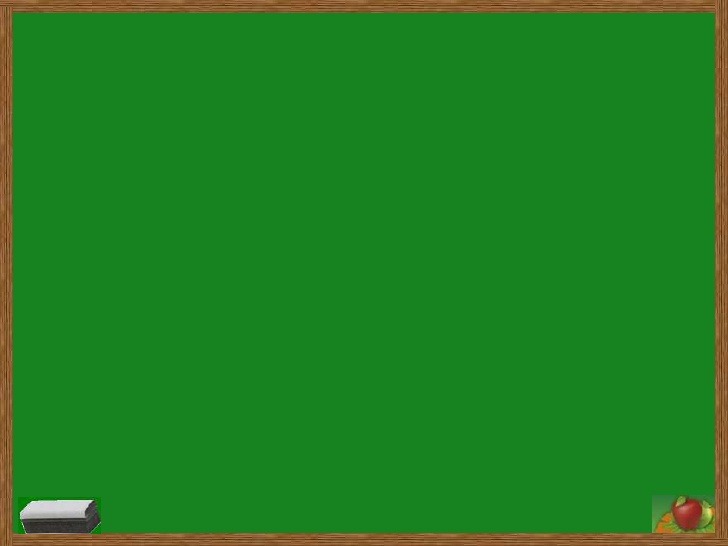 LỊCH SỬ VIỆT NAM 1930 - 1945
PTGPDT 
1939-1945
PTDC 
1936-1939
PTCM 
1930-1931
PTCM 1932-1935
HỌC LỊCH SỬ KHÔNG KHÓ
1. Từ năm 1930, kinh tế Việt Nam bước vào thời kì………………………………
do tác động của cuộc…………………………………………….
2. Tháng 6 – 1936, chính phủ Mặt trận nhân dân lên cầm quyền ở Pháp đã thi hành một số chính sách…………….. ở……………………………….
3. Bản chỉ thị Nhật – Pháp bắn nhau và hành động của chúng ta (12/3/1945) đã xác định kẻ thù chính của nhân dân Đông Dương là……………………………..
4. Năm 1941, sau khi về nước, Nguyễn Ái Quốc đã chọn……………………………….  để xây dựng…………………………….
5. Hội nghị lần thứ 8 Ban chấp hành Trung ương đã xác định hình thái của cuộc khởi nghĩa ở nước ta là …………………………………..
khủng hoảng, suy thoái
khủng hoảng kinh tế 1929-1933
tiến bộ
thuộc địa
phát xít Nhật
Cao Bằng
căn cứ địa cách mạng
từ khởi nghĩa từng phần tiến lên tổng khởi nghĩa.
Đỉnh cao của phong trào cách mạng 1930-1931.
Học tập theo mô hình chính quyền ở nước Nga Xô Viết.
Thành lập ở hai tỉnh Nghệ An và Hà Tĩnh.
Thi hành nhiều chính sách tiến bộ, thể hiện bản chất của chính quyền cách mạng của dân, do dân, vì dân.
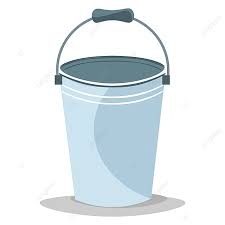 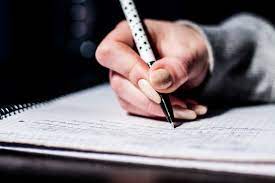 XÔ VIẾT
Thành lập tại Hội nghị lần thứ 8 BCH Trung ương (tháng 5/1941).
Là mặt trận riêng đầu tiên của Việt Nam.
Là chủ trương sáng tạo của Nguyễn Ái Quốc.
MẶT TRẬN VIỆT MINH
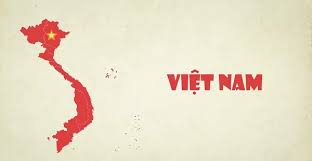 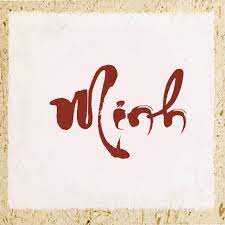 Giải quyết vấn đề dân tộc trong khuôn khổ các nước Đông Dương  (thực hiện quyền tự quyết dân tộc).
Là mặt trận duy nhất thực hiện chức năng chính quyền.
CÁC HÌNH THỨC MẶT TRẬN CHÍNH THỜI KÌ 1930 - 1975
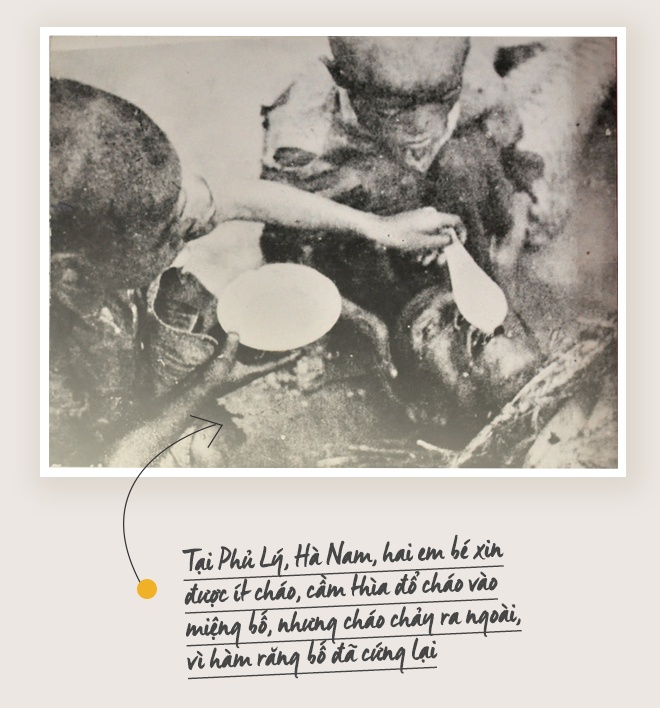 ĐÓI/ THÓC/ PHÁ/ QUYẾT/ KHO/ NẠN/ QUYẾT
PHÁ KHO THÓC, GIẢI QUYẾT NẠN ĐÓI
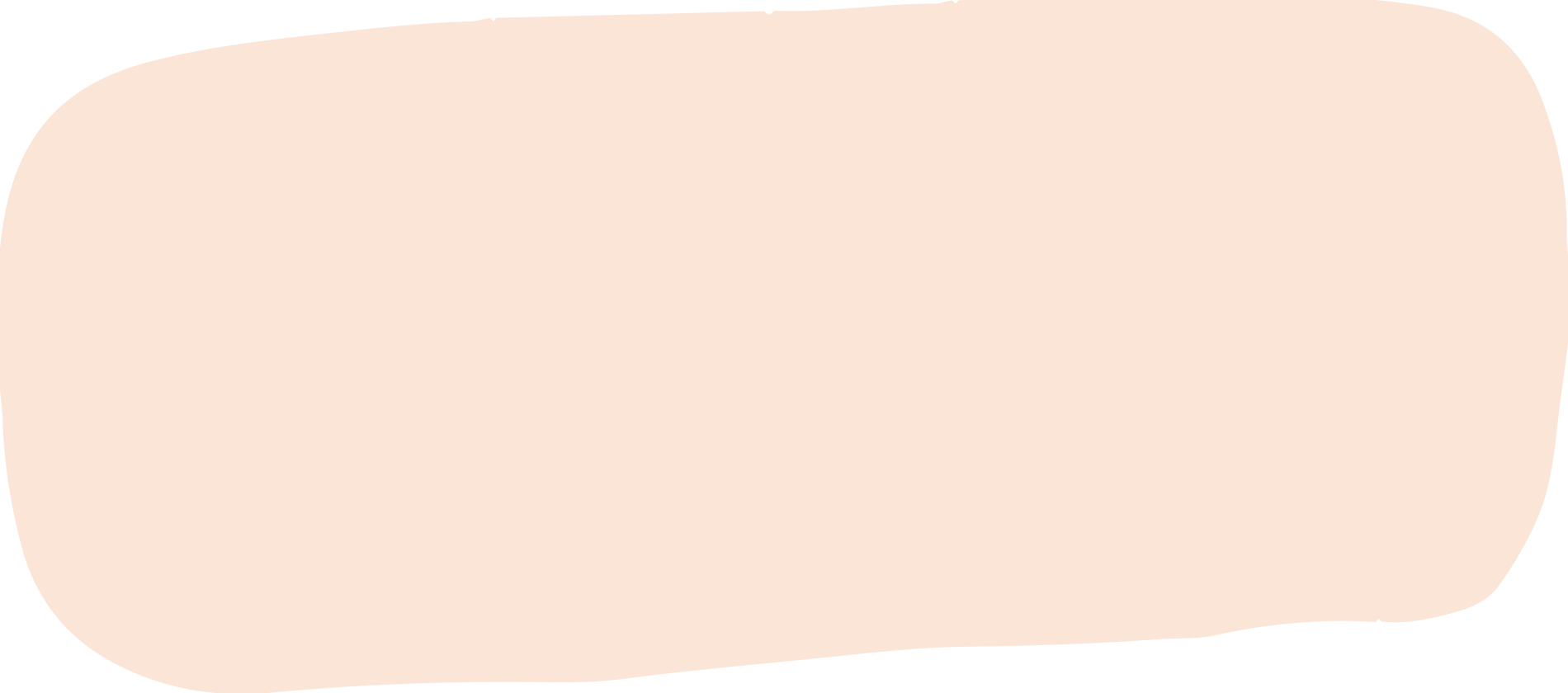 - Khẩu hiệu đấu tranh trong cao trào kháng Nhật cứu nước (3/1945).
- Đáp ứng nguyện vọng cấp bách của nhân dân.
Diễn ra ở Bắc kì và Trung Kì.
PHONG TRÀO CÁCH MẠNG 1930-1931 VÀ PHONG TRÀO DÂN CHỦ 1936-1939
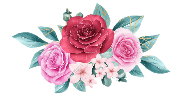 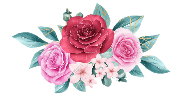 KẺ THÙ CỦA CÁCH MẠNG 1930 -1945
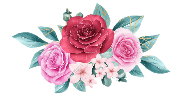 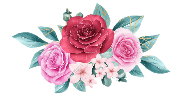 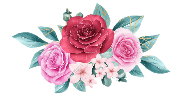 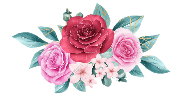 KẺ THÙ CỦA CÁCH MẠNG 1930 -1975
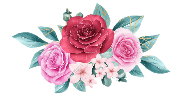 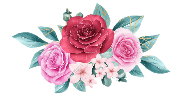 LUYỆN TẬP TRẮC NGHỆM
Câu 1. Các xô viết ở Nghệ An và Hà Tĩnh ra đời trong phong trào nào sau đây?
A. Phong trào dân tộc dân chủ 1919-1929.	     B. Phong trào dân chủ 1936 - 1939.
C. Phong trào cách mạng 1930 -1931.                  D. Phong trào giải phóng dân tộc 1939 -1945.
Câu 2. Trong phong trào dân chủ 1936-1939, nhân dân Việt Nam đấu tranh chống
phát xít Nhật.	B. đế quốc Mĩ.	           C. thực dân Anh.        D. bọn phản động thuộc địa.
Câu 3. Hình thức đấu tranh trong phong trào dân chủ 1936-1939 là
A. Đấu tranh vũ trang				B. Đấu tranh ngoại giao
C. Đấu tranh bí mật				D. Đấu tranh công khai hợp pháp
Câu 4. Khối liên minh công nông lần đầu tiên được hình thành từ trong phong trào cách mạng nào ở Việt Nam?
A. Phong trào dân tộc dân chủ 1919-1930.	B. Phong trào cách mạng 1930-1931.
C. Phong trào dân chủ 1936 -1939.		D. Phong trào giải phóng dân tộc 1939-1945.
Câu 5. Một trong những chính sách tiến bộ về kinh tế của Xô viết Nghệ - Tĩnh thực hiện trong những năm 1930 - 1931 là
A. mở lớp dạy chữ Quốc ngữ.			B. thành lập các đội tự vệ đỏ.
C. xóa bỏ các tệ nạn xã hội.			D. xóa nợ cho người nghèo.
Câu 6. Nội dung nào sau đây phản ánh tình hình xã hội Việt Nam dưới tác động của cuộc khủng hoảng kinh tế 1929-1933?
A. Lúa gạo bị sụt giá.				C. Nhân dân đói khổ.
B. Ruộng đất bị bỏ hoang.			D. Kinh tế phục hồi, phát triển.
Câu 8. Khẩu hiệu “Đả đảo chủ nghĩa đế quốc! Đả đảo phong kiến” của nhân dân Việt Nam trong phong trào cách mạng 1930 – 1931 thể hiện mục tiêu đấu tranh về?
 A. xã hội.             	B. văn hoá. 		     C. chính trị.		   D. kinh tế.
Câu 9. Trong phòng trào giải phóng dân tộc 1939 -1945, nhân dân Việt Nam có hoạt động nào sau đây?
A. Mở chiến dịch Biên giới.				B. Phản công quân Pháp ở Việt Bắc.
C. Mở chiến dịch Điện Biên Phủ.			D. Tham gia các hội Cứu quốc.

Câu 10. Nội dung nào sau đây phản ánh đúng hoạt động của nhân dân Việt Nam trong giai đoạn 1930 - 1945?
A. Tham gia phong trào Đồng Khởi.		B. Tiến công địch tại Vạn Tường.
C. Mít tinh, biểu tình đòi quyền sống.	D. Tham gia phong trào phá ấp chiến lược.
Câu 11. Nguyên nhân quyết định đưa đến sự bùng nổ phong trào cách mạng 1930-1931 là?
A. Tác động của khủng hoảng kinh tế 1929-1933.			
B. Chính sách khủng bố dã man của Pháp.
C. Mâu thuẫn xã hội gay gắt cần giải quyết.			
D. Đảng Cộng sản Việt Nam ra đời.
Câu 12. Đảng Cộng sản Đông Dương xác định kẻ thù của cách mạng Việt Nam trong giai đoạn 1940 - 1945 là
	A. phản động thuộc địa và tay sai.		B. thực dân, phong kiến.
	C. đế quốc, phát xít và tay sai.		D. phát xít Nhật và tay sai.
Câu 13. Phong trào cách mạng 1930-1931 và phong trào dân chủ 1936-1939 ở Việt Nam có điểm khác biệt về
A. Giai cấp lãnh đạo                               B. nhiệm vụ chiến lược
C. nhiệm vụ trước mắt                           D. động lực chủ yếu
Câu 14. Nội dung nào sau đây phản ánh không đúng về bước phát triển mới của phong trào cách mạng 1930-1931 so với các phong trào đấu tranh trước đó ở Việt Nam?
A. Thực hiện cả hai nhiệm vụ dân tộc và nhiệm vụ dân chủ.
B. Không còn sự khủng hoảng về đường lối và giai cấp lãnh đạo cách mạng.
C. Phong trào diễn ra với quy mô chưa từng có, quyết liệt và triệt để nhất.
D. Xuất hiện liên minh của các lực lượng cách mạng chủ lực trên thực tế.
Câu 15. Từ lý luận đến thực tiễn cho thấy, các hình thức mặt trận dân tộc thống nhất ở Việt Nam (1930-1945) đều có điểm tương đồng là
A. đặt dưới sự chỉ đạo của Quốc tế cộng sản và thực hiện đoàn kết quốc tế.
B. nơi quy tụ sức mạnh toàn dân tộc thực hiện mục tiêu giải phóng dân tộc.
C. bắt nguồn từ chủ nghĩa yêu nước với tổ chức cơ sở là các Hội cứu quốc.
D. khối đoàn kết Đông Dương thực hiện giải phóng các dân tộc Đông Dương.